EUSPA and the EU Space Programme
18/07/2023
Rodrigo da Costa, Executive Director
A new EU Space Programme
EU space activities under one umbrella
…
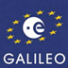 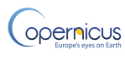 SSA
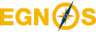 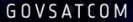 Space Situational Awareness (SSA)
Others
Copernicus
GOVSATCOM
EGNOS
Galileo
Earth Observation (EO) and monitoring based on satellite & non-space data
Nr.1 world provider of space data and information (>20TB/day)
EGNOS “Makes navigation signals more accurate and trustable for Safety-critical applications”
Operational in 400+ airports & helipads in 23 countries
Global satellite navigation and positioning system (GNSS)
More than 3 billion Galileo receivers worldwide
Secure satellite communications for EU governmental actors
Rapid support over crisis areas
Access to Space
Research & Innovation
Entrepreneurship
Certification & standardisation
Capacity Building
Space Surveillance and Tracking (SST)
Space Weather Events (SWE)
Near-Earth Objects (NEO)
IRIS2Infrastructure for Resilience, Interconnectivity and Security by Satellite
Regulation 2023/588 in force since 20 March 2023
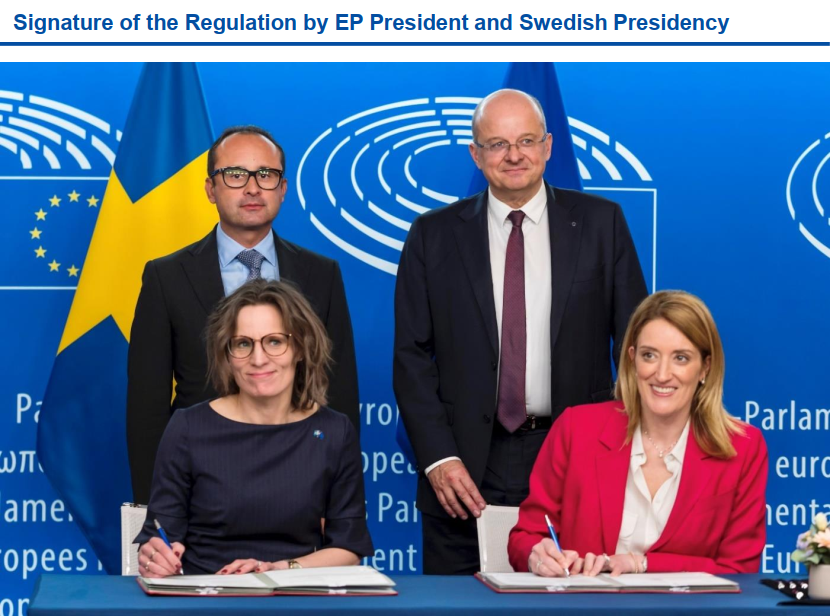 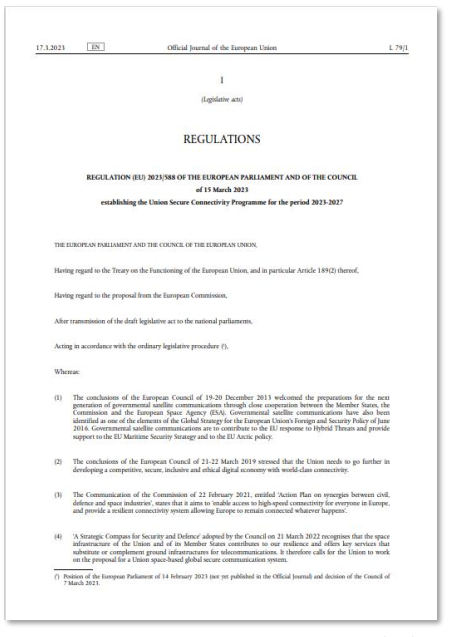 3
EUSPA’s mission
Exploitation
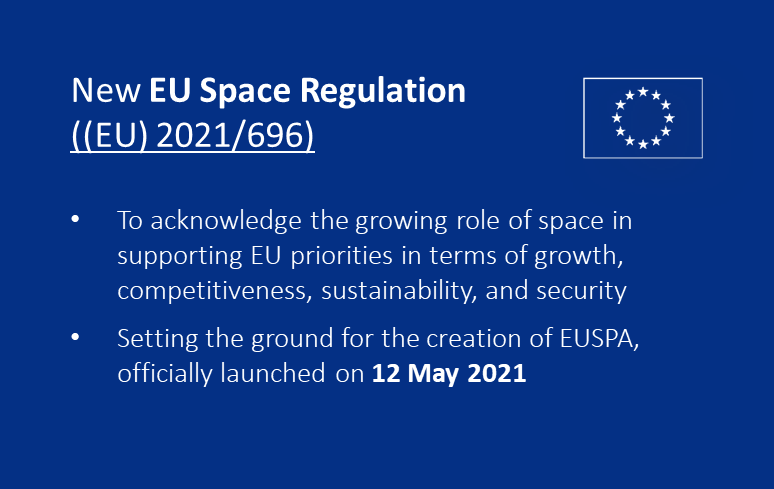 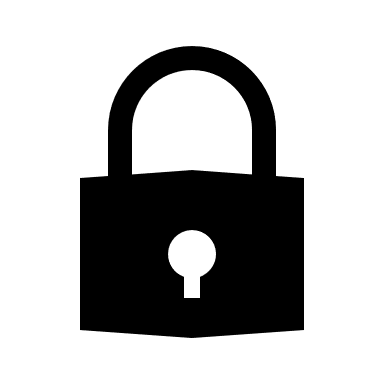 Security
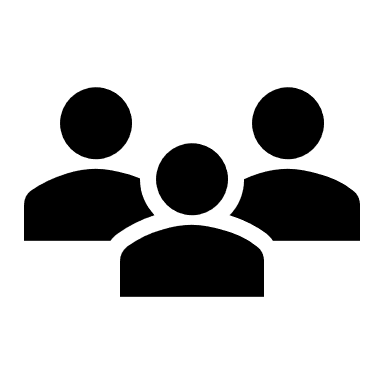 Market development, communications, user uptake, applications, innovation
4
Exploitation
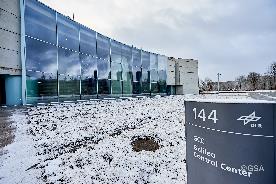 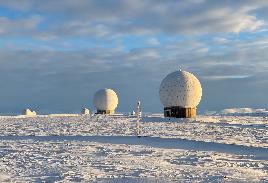 Galileo and EGNOS services provision and 24/7 operations
including management, operation, maintenance, improvement, evolution & protection of infrastructure 
GOVSATCOM hub and IRIS2 preparation
Space Surveillance and Tracking (SST) Front Desk as of July 2023
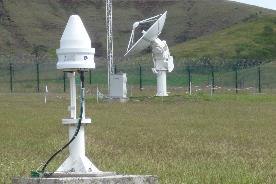 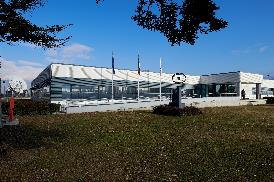 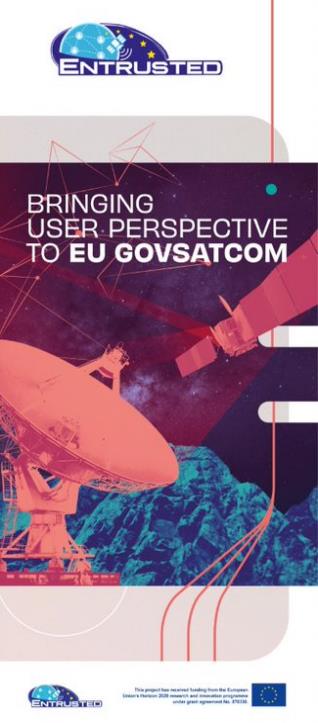 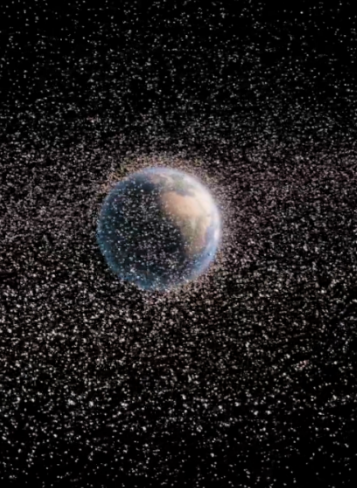 5
Security
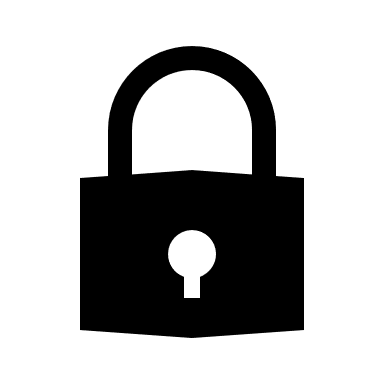 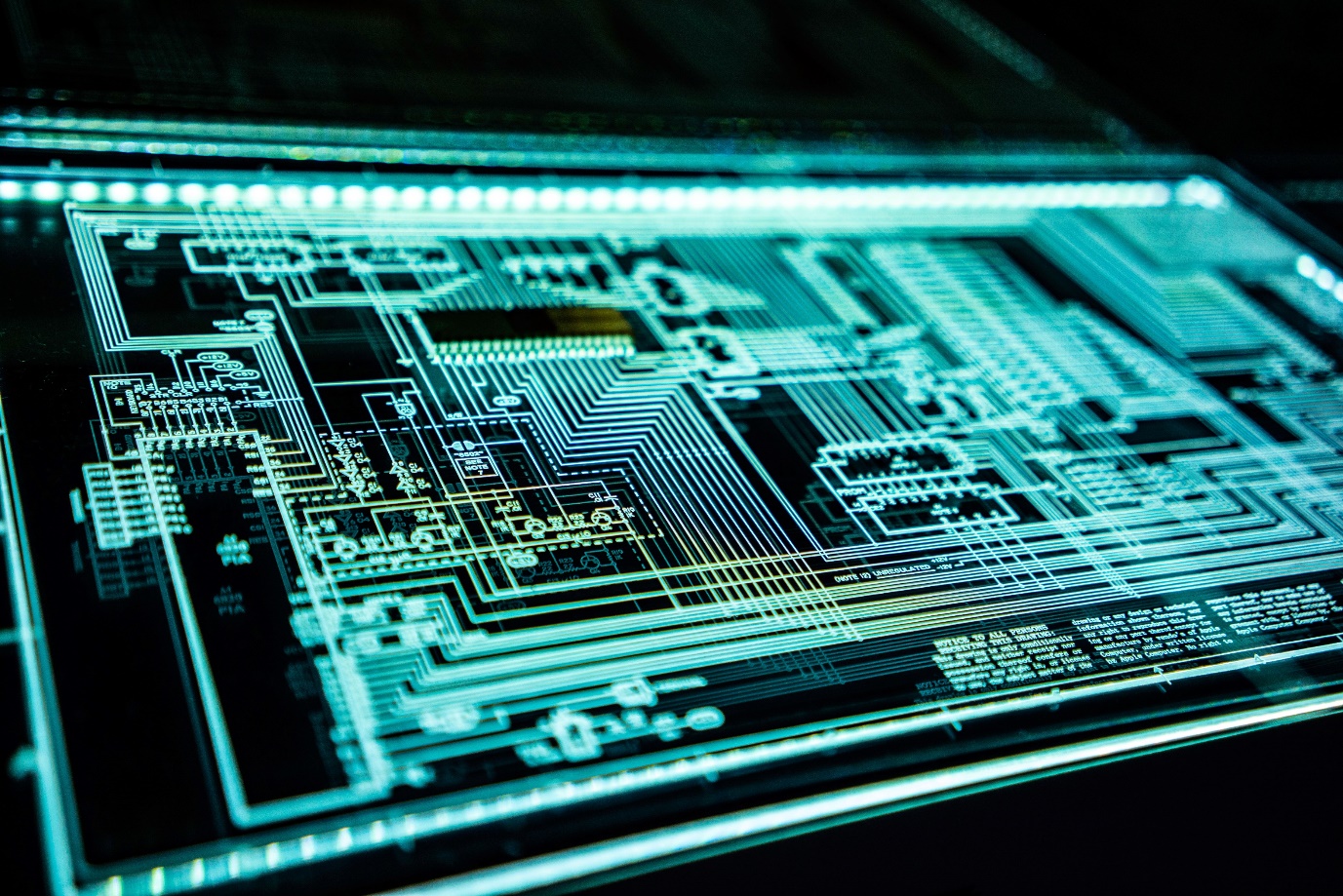 Security Accreditation
Security Monitoring Center operations
Governmental Service Provision
Security Engineering
Key contributor for the implementation EU Space Strategy for Security and Defence
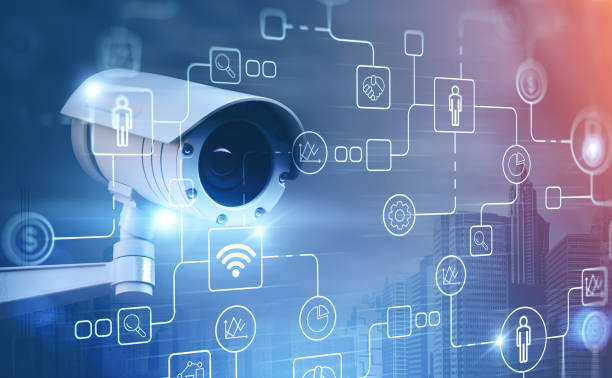 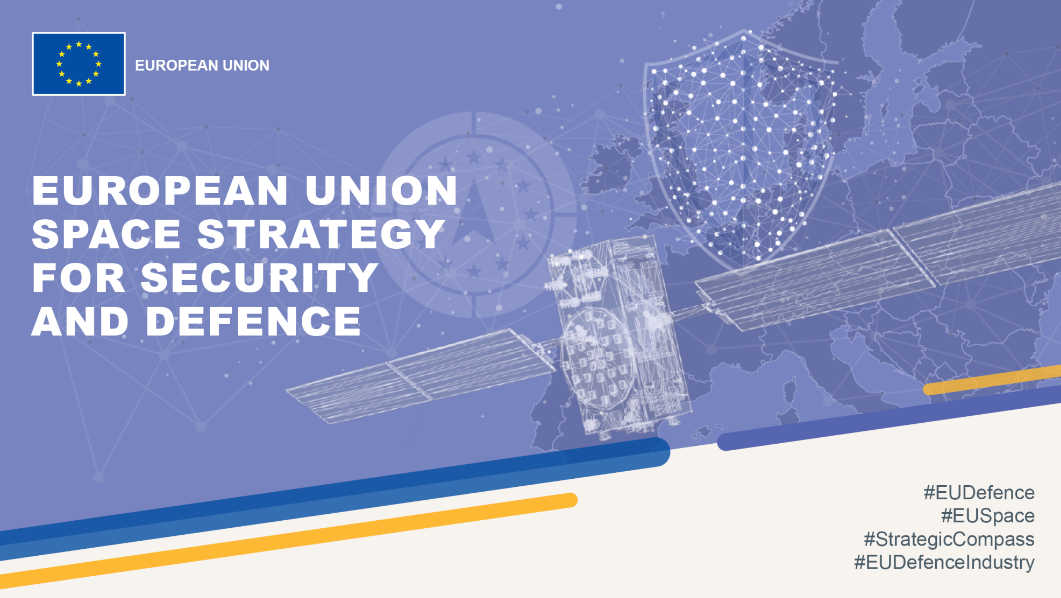 6
Utilization
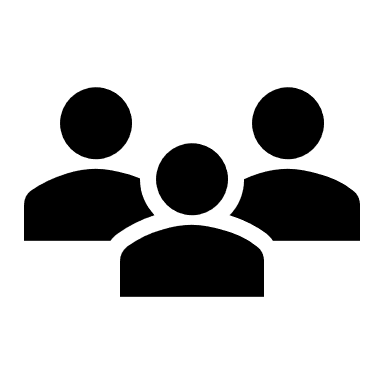 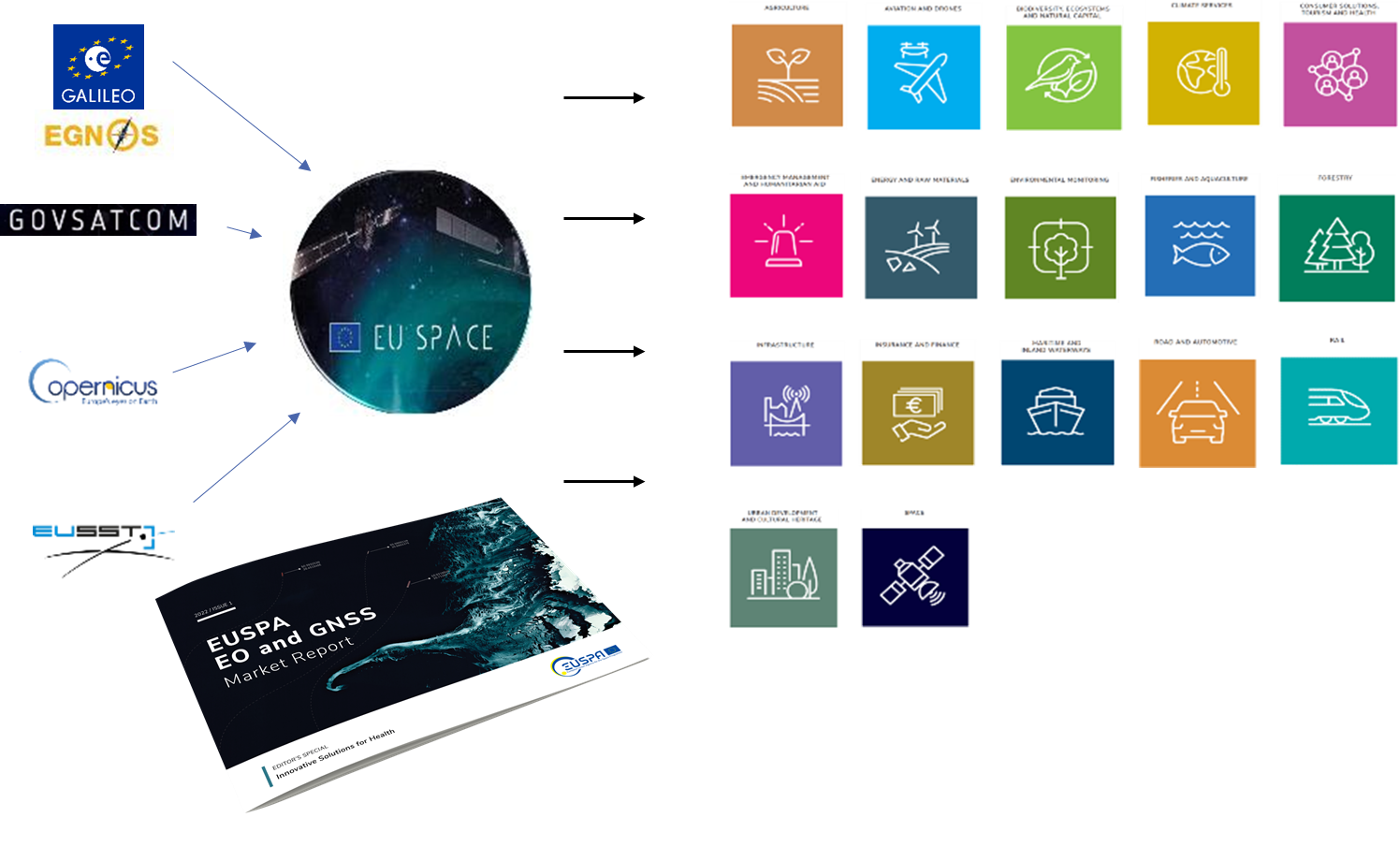 Market development, communications, user uptake, applications, innovation
For Galileo, EGNOS, commercial use of Copernicus, GOVSATCOM - and soon IRIS2
7
EUSPA funding tools stimulating innovation and fostering EU aerospace ecosystem, incl. start-ups & SMEs
Aviation Grant Programme
CASSINI and Entrepreneurship
Galileo/EGNOS research (Fundamental Elements)
Horizon Europe
Foster EU’s innovative spirit to deliver applications and services

Stimulate innovation and entrepreneurship in the aerospace ecosystem
Foster the development of innovative Galileo and EGNOS-enabled receivers, antennas and chipsets
 
Increase EU industry competitiveness
Foster EGNOS operational implementation for civil aviation

Maximise EGNOS adoption all over EU
Foster adoption of Galileo, EGNOS and Copernicus via application development

Support the integration of services into devices and their commercialisation
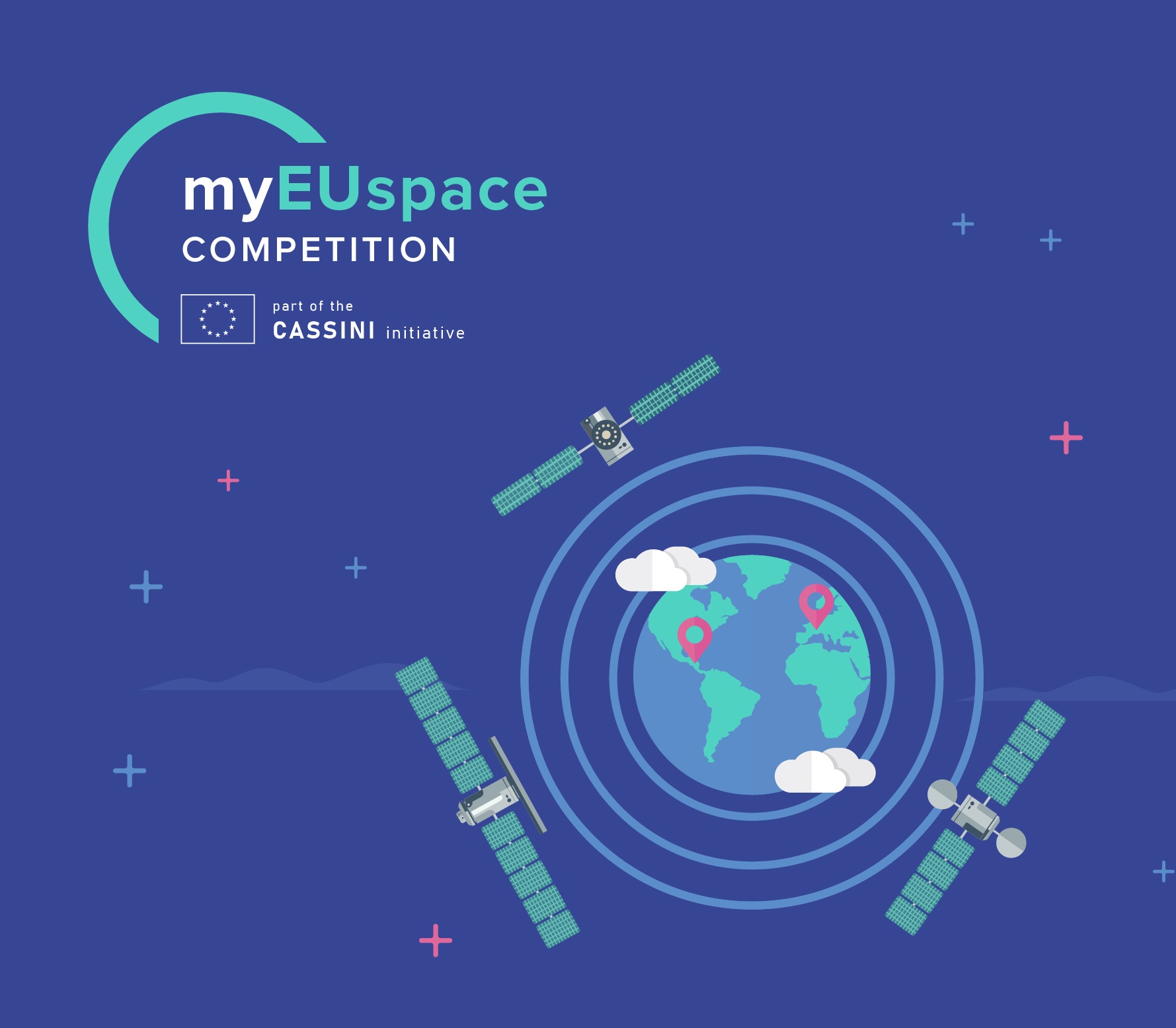 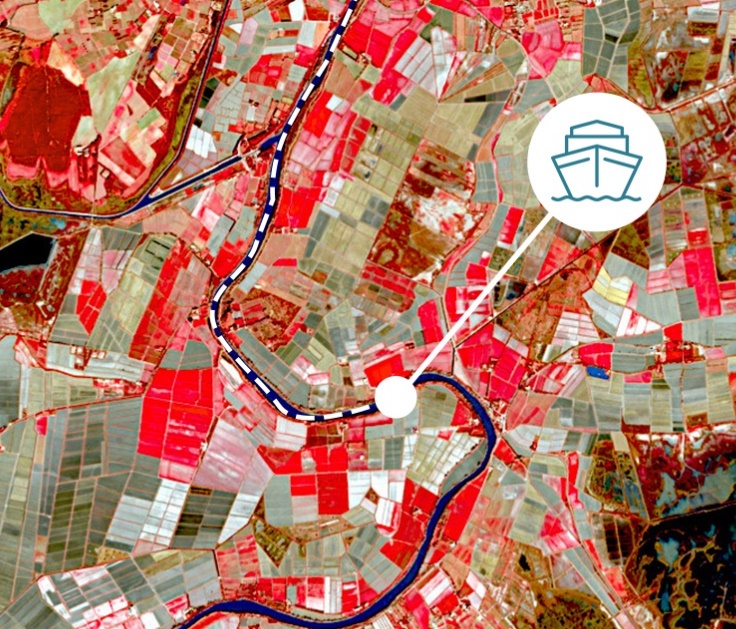 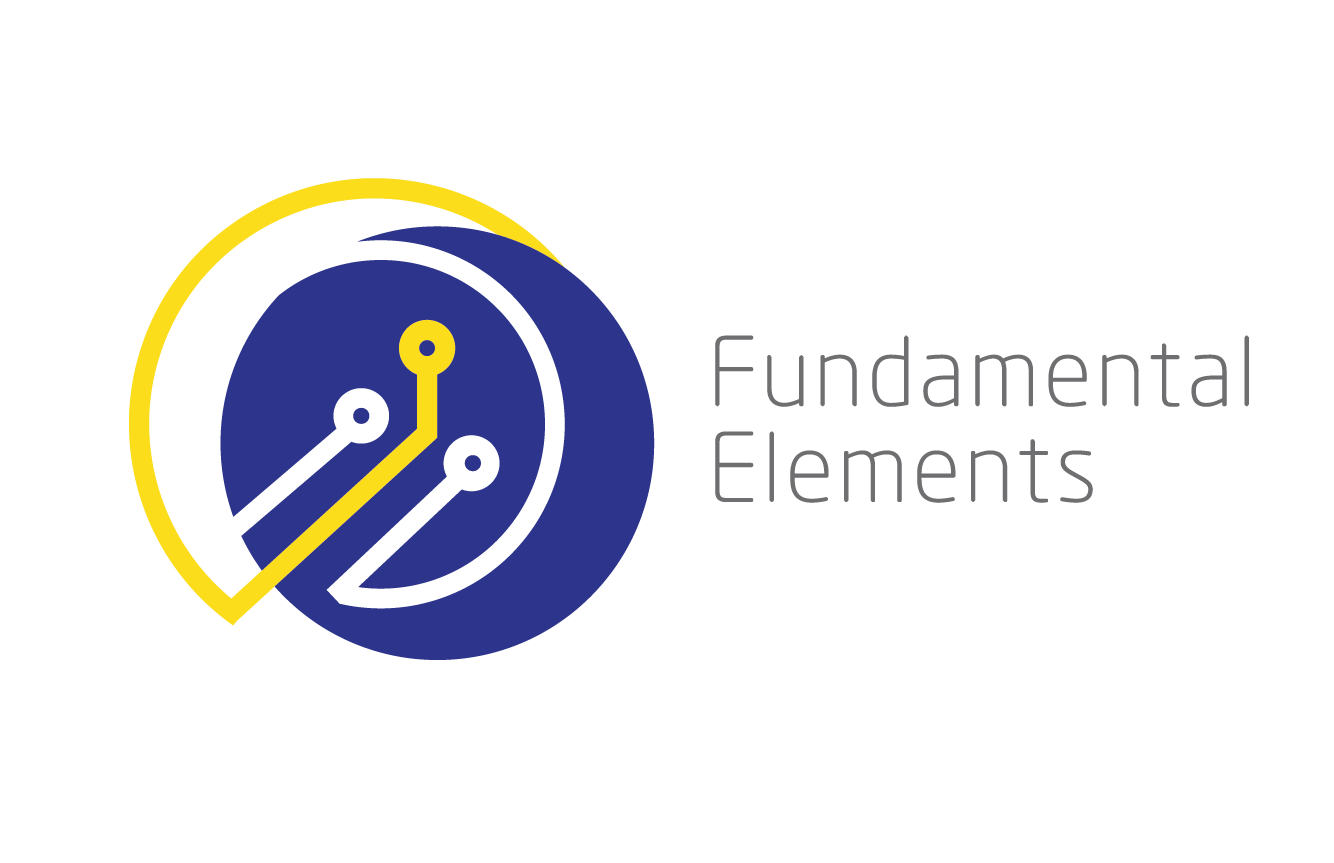 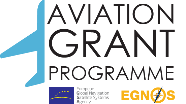 8
EUSPA contributes to the EU Agenda
Stronger Europe
Strategic autonomy and non-dependence of Europe in space
 
Green Deal
EU-space-based applications for transport, agriculture, energy, smart cities…
  
Digital
Security of EU space, uninterrupted high capacity connectivity everywhere, IoT
 
Resilience
Innovative downstream space sector
9
[Speaker Notes: The user-oriented operational Agency of the EU Space Programme, contributing to sustainable growth, security and safety of the EU
Stronger Europe: strategic autonomy of Europe in space
Green deal: EU-space-based applications for transport, agriculture, energy, smart cities…
Digital: security of EU space, uninterrupted high capacity connectivity everywhere, IoT
Resilience: innovative downstream space sector]
Crisis Management and Surveillance
Galileo Search and Rescue
Below 2km localization in less than 10’
SAR beacons with Galileo for maritime, aviation and personal use available in the market
SAR/Galileo Return Link Service operational since January 2020
Earth observation and Copernicus Emergency Services
On-demand Mapping (all disaster management cycle phases) 
Early Warning and Monitoring Service (floods, wildfires, droughts) 
Exposure Mapping (different indicators for exposure)
EU Space Surveillance and Tracking Front Desk
As of 1 July EUSPA responsible for the EU SST Front Desk 
Information provided to authorities (e.g. aviation)
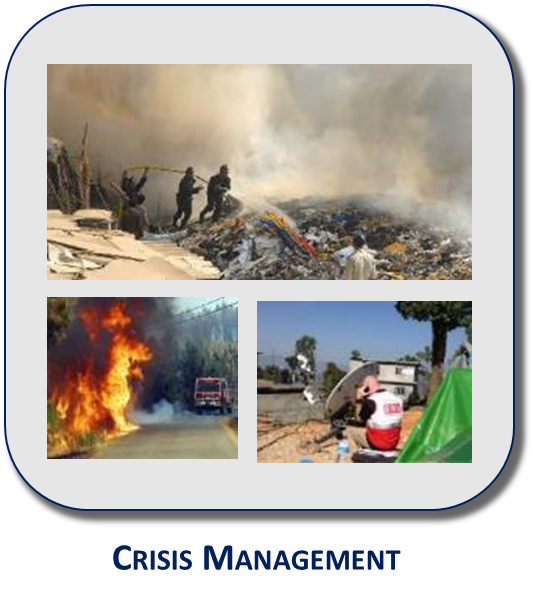 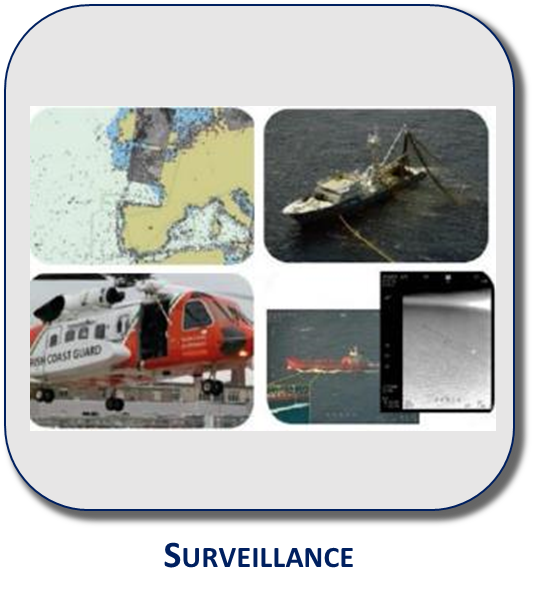 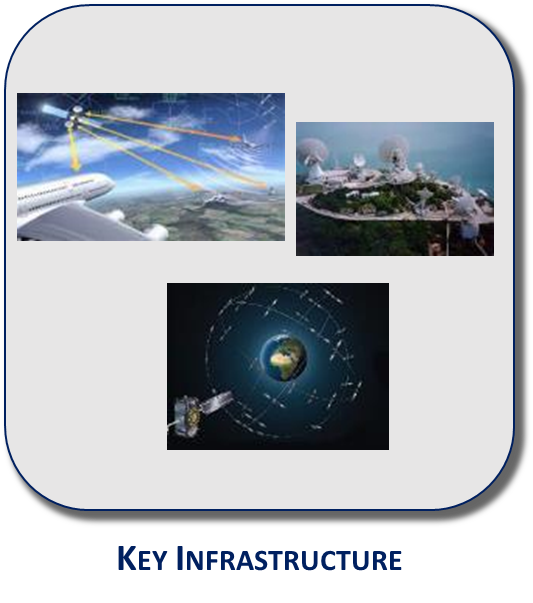 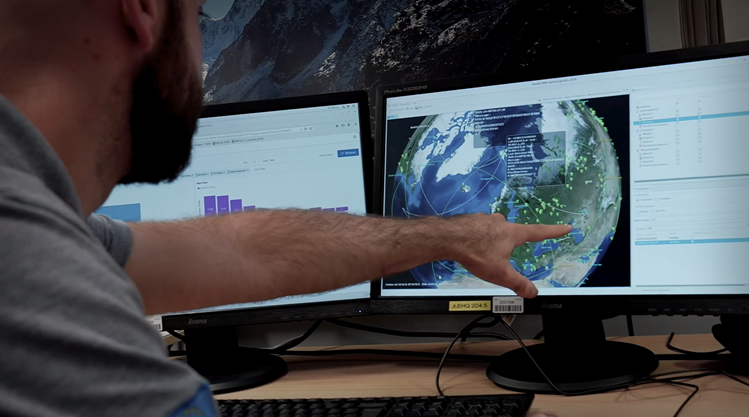